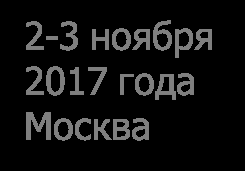 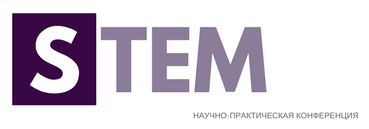 МИР ВЫСОКИХ ТЕХНОЛОГИЙ 
И STEM-ОБРАЗОВАНИЕ ШКОЛЬНИКОВ: 
СОВРЕМЕННЫЕ ФОРМАТЫ 
И ПРАКТИЧЕСКИЕ РЕШЕНИЯ
Зачем стране STEM-образование школьников: каких абитуриентов ждут вузы и какие специалисты нужны бизнесу?
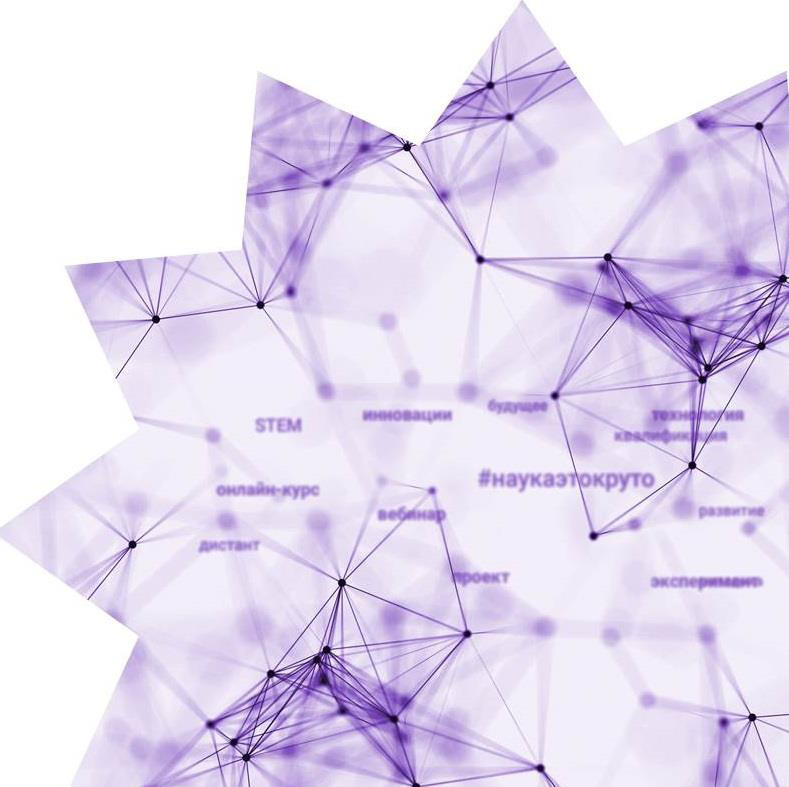 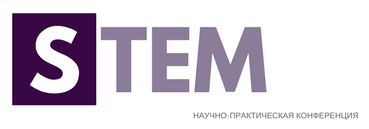 ЭКСПЕРТЫ
Дмитриев Александр Сергеевич, зав. Кафедрой низких температур НИУ "МЭИ", директор центра высоких технологий НИУ" МЭИ", руководитель технологических компаний, руководитель JSC SAMSUNG ELECTRONICS-SSC, д.т.н. профессор; 

Миняйлов Владимир Викторович, заместитель декана по дополнительному образованию химического факультета МГУ им. Ломоносова, к.х.н. 

Аристов Антон Олегович, старший преподаватель кафедры автоматизации проектирования и дизайна НИТУ МИСИС, к.т.н. 

Ломов Степан Владимирович, профессор католического университета г. Левен (KU LEVEN, Бельгия), к.Т.Н. 

Лахманский Кирилл Евгеньевич, магистр наук в области прикладной физики и математики, докторант университета Инсбрука (институт экспериментальной физики, рабочая группа квантовой оптики и спектроскопии, Австрия)
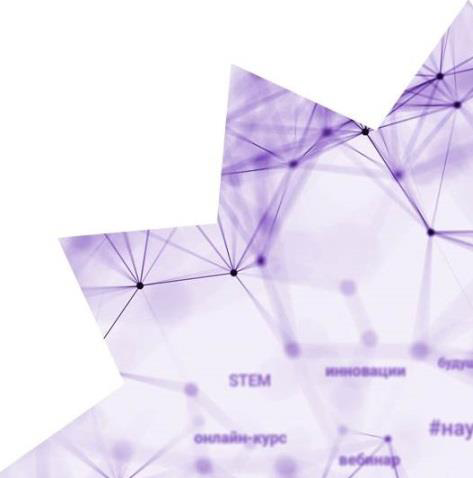 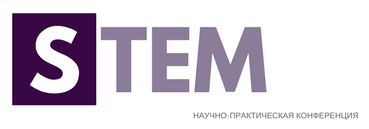 О «правильных» людях в профессии
Майкл Барбер (главный идеолог реформ образования Великобритании в правительстве Тони Блэра) сказал: «Качество работы системы образования не может быть выше качества, работающих в ней учителей. И… поэтому важно, чтобы в систему приходили «правильные», «подходящие» для этого люди».
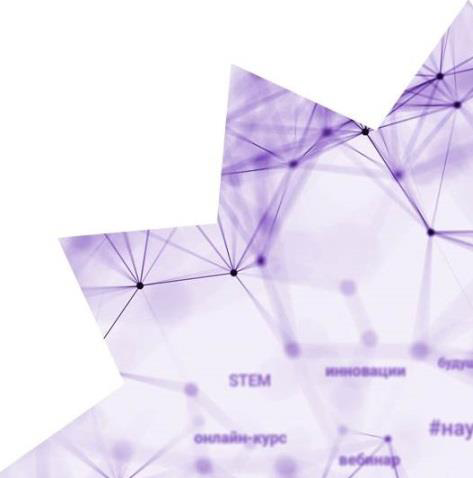 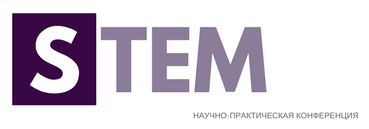 Бенефиты и риски ЕГЭ и рейтингов для развития эффективной системы STEM- образования школьников
Из подборки прикольных статусов про ЕГЭ в соцсетях: 

«Наша задача хорошо сдать ЕГЭ не уча… 
ибо уча, любой дурак сможет» 

Чем хорош и чем плох ЕГЭ для будущих ученых и инженеров?
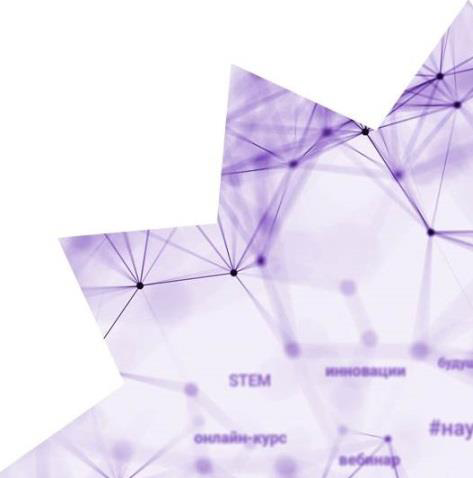 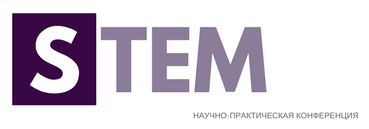 STEM-образование школьников: роль и место в системе и становлении новых институтов. Современные формы организации STEM-образования школьников.
Из приоритетных направлений технологического развития Российской Федерации: «Открытие и развитие по всей территории Российской Федерации сети «Детских технопарков (Кванториумов)» - специально организованных площадок, оснащенных высокотехнологичным современным оборудованием, на базе которых проводится дополнительное обучение школьников по целому ряду естественно-научных и инженерно-технических направлений. 
Спасут ли нас кванториумы, и есть ли альтернативы? 
• Проект Стемфорд (Россия) 
• Проект INNOVATIOM –LAB (Бельгия)
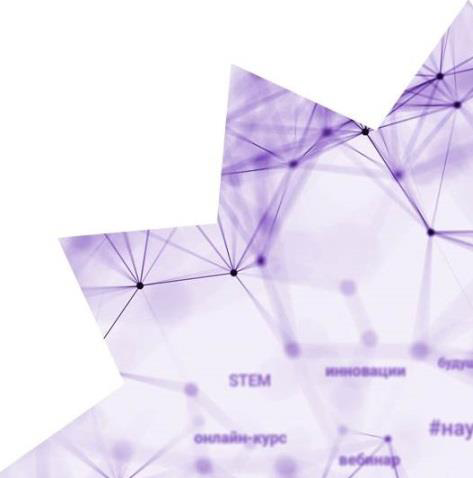 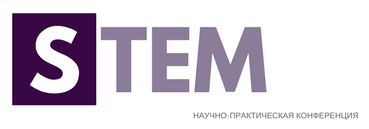 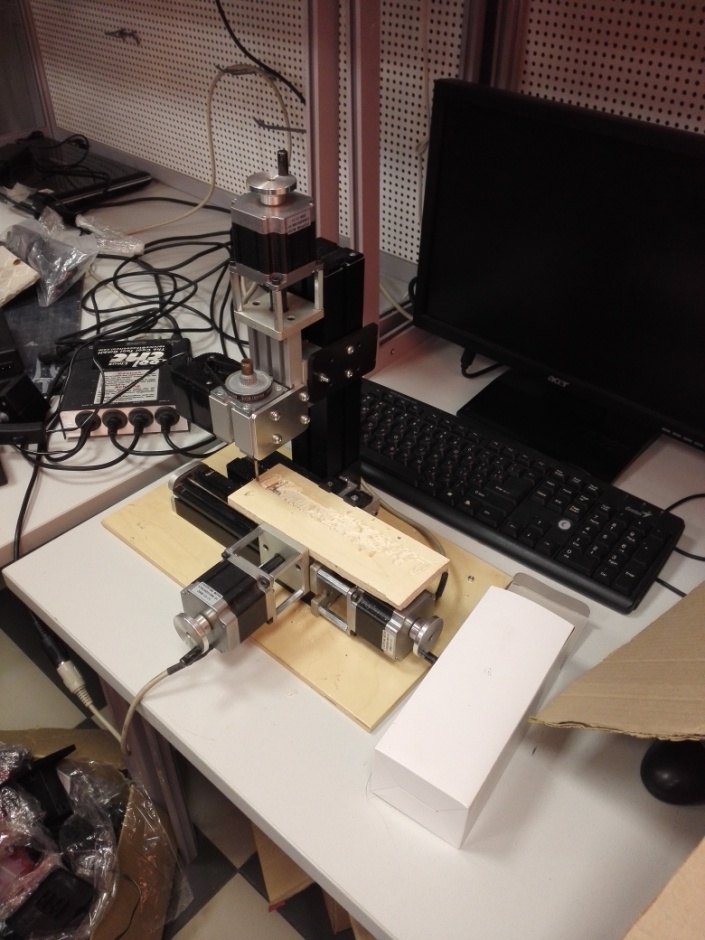 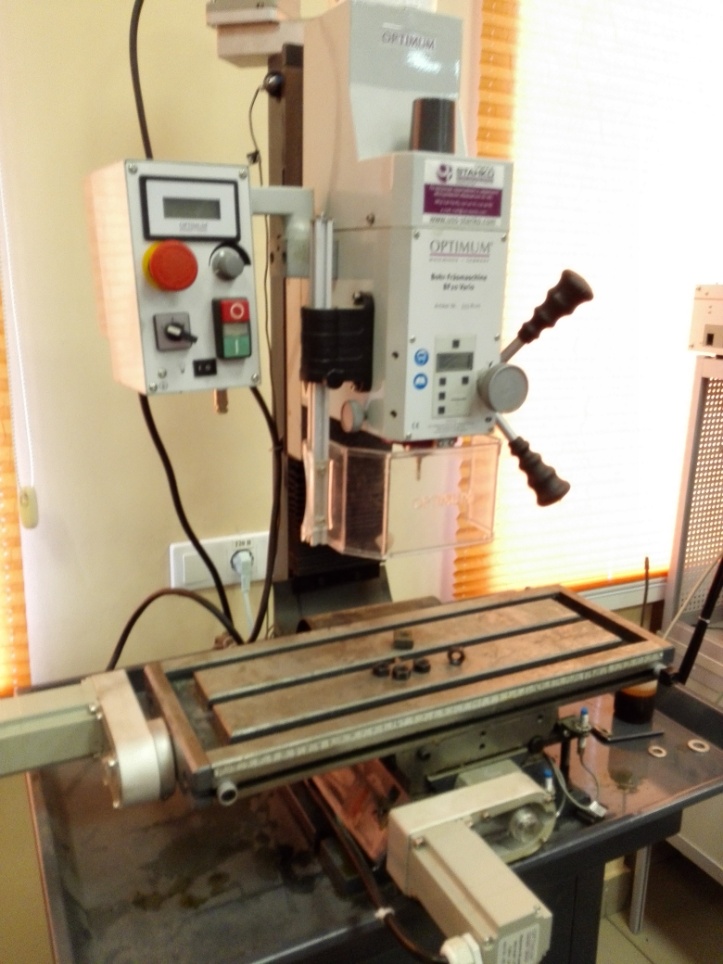 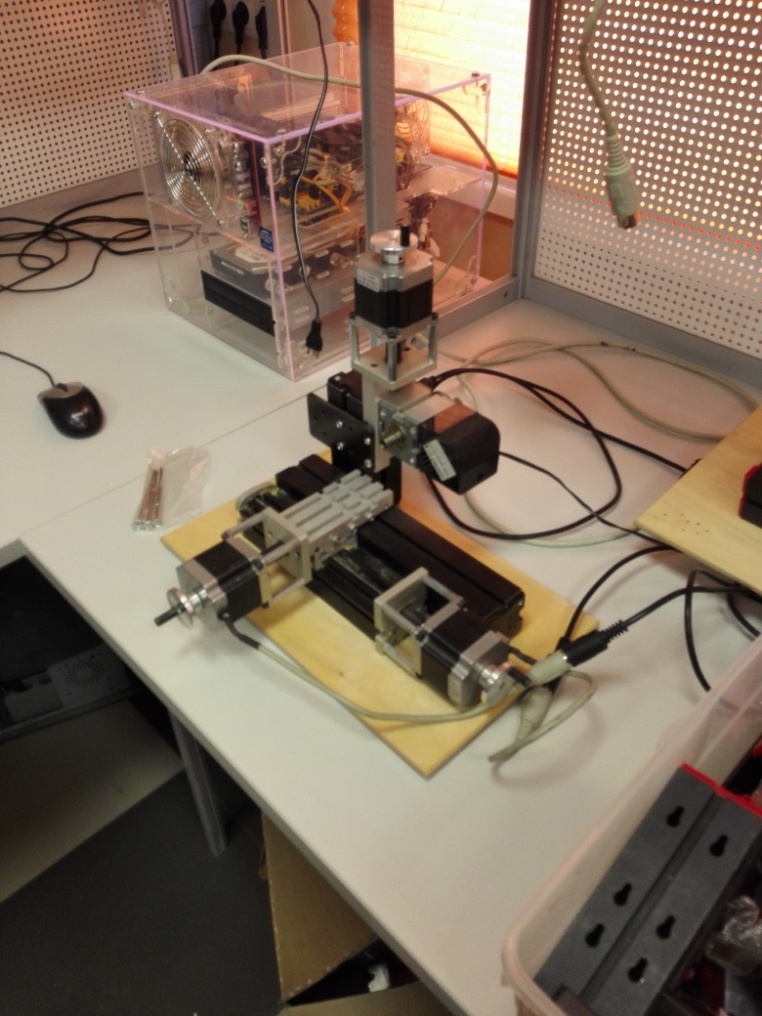 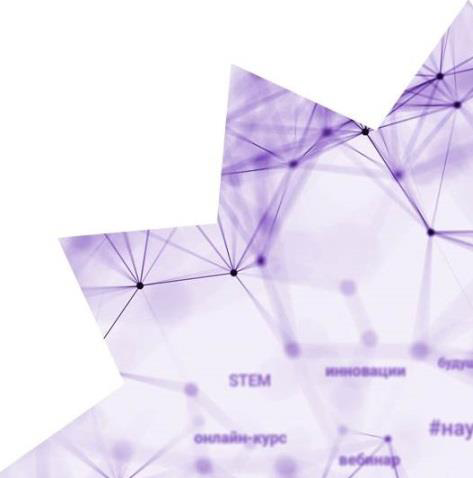 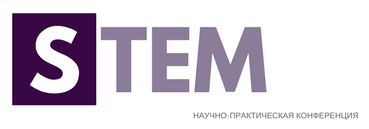 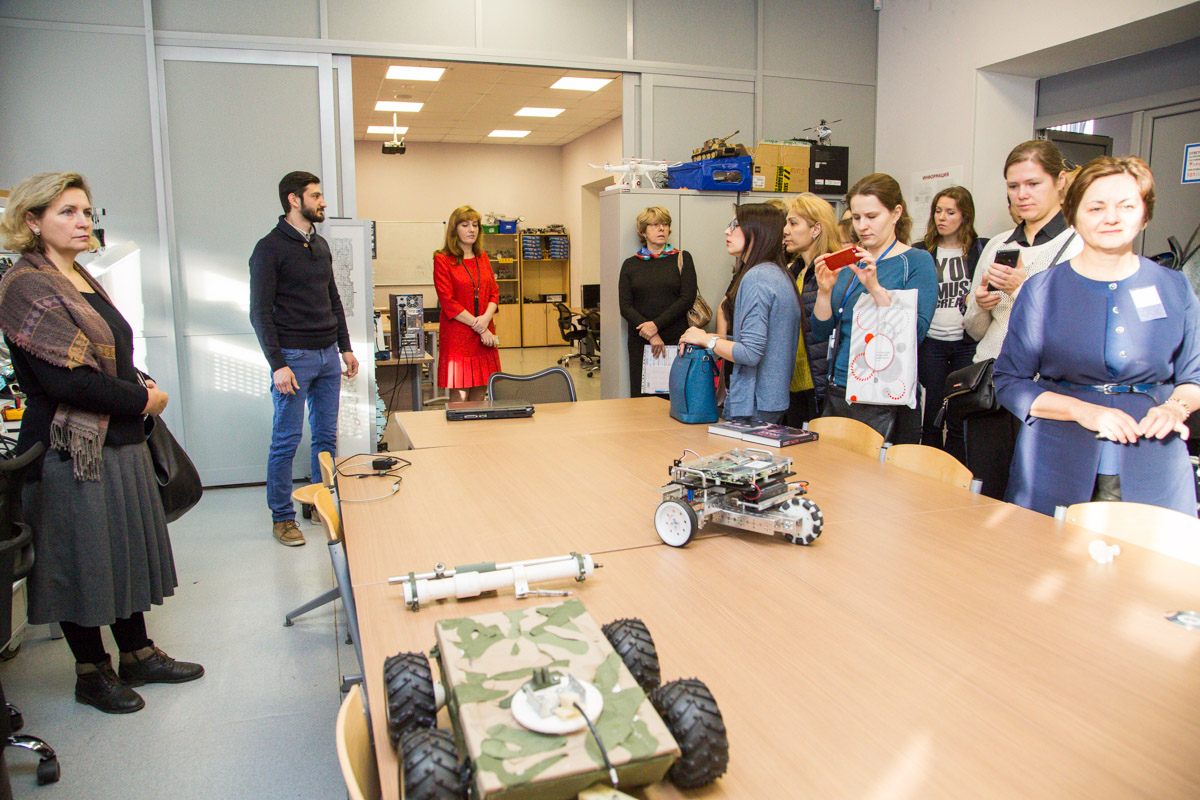 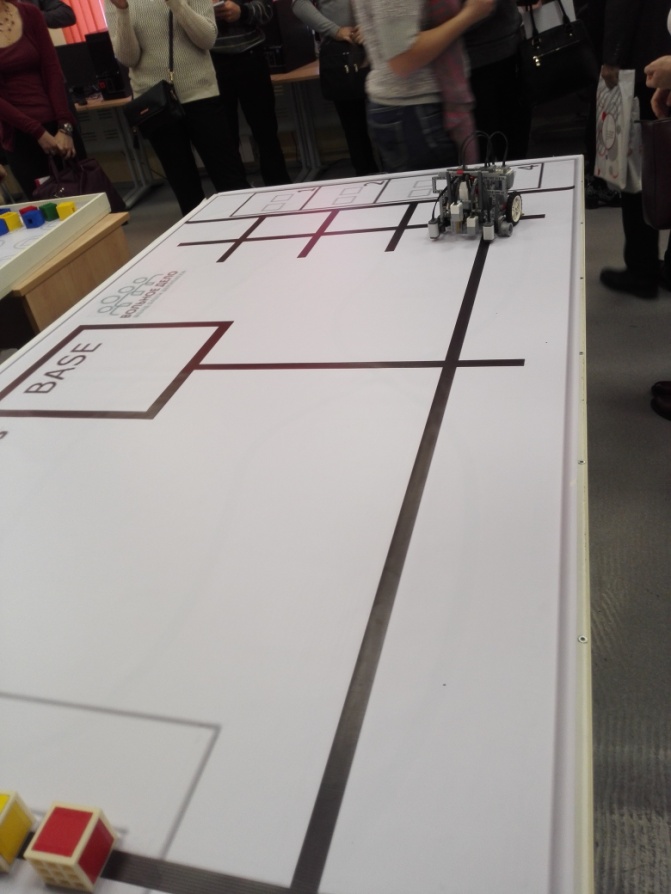 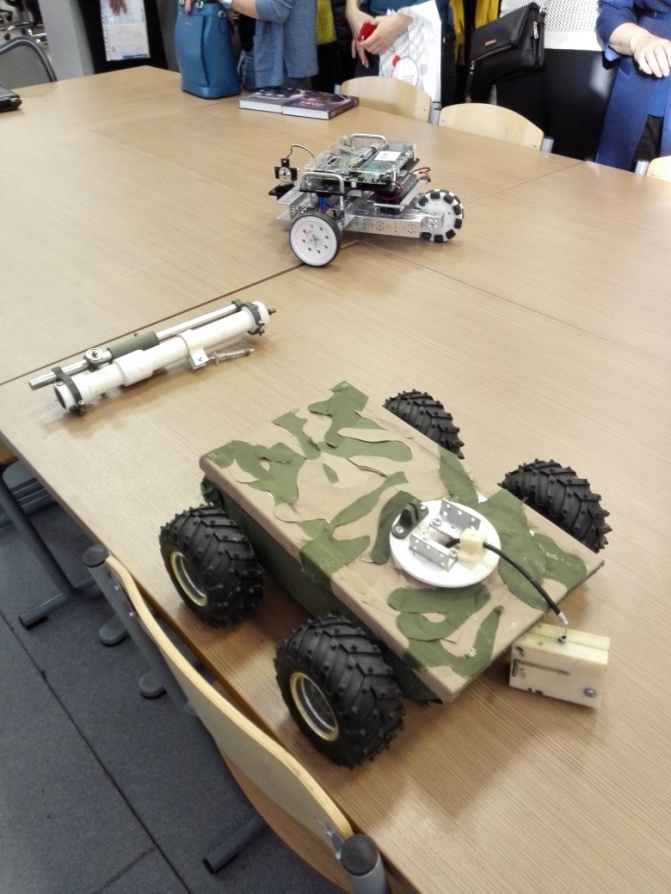 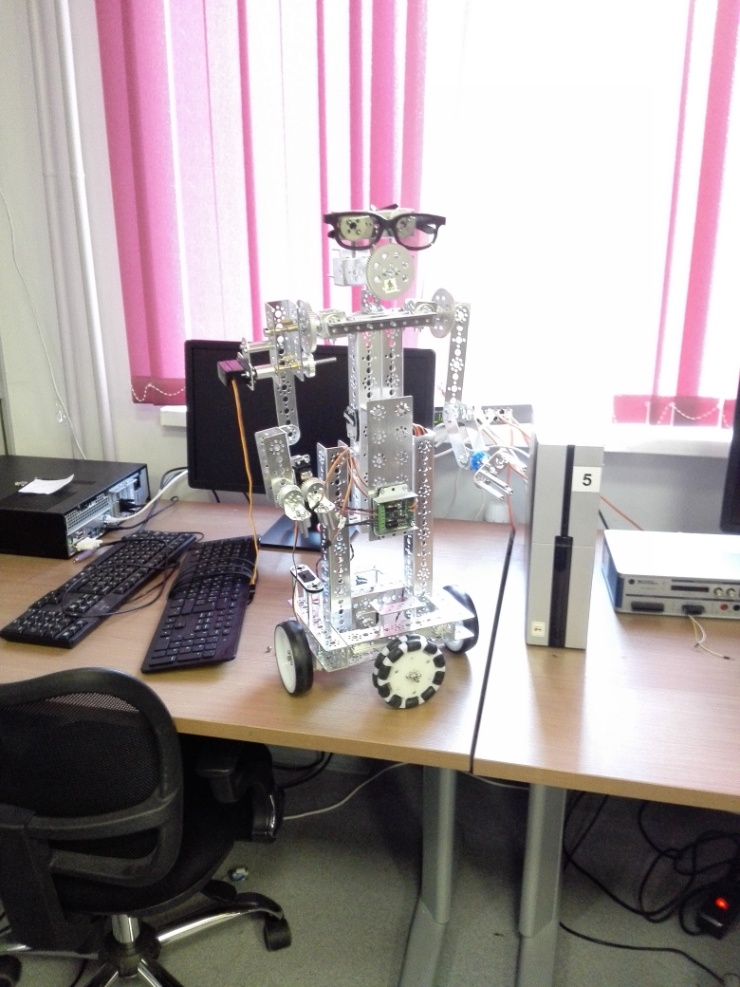 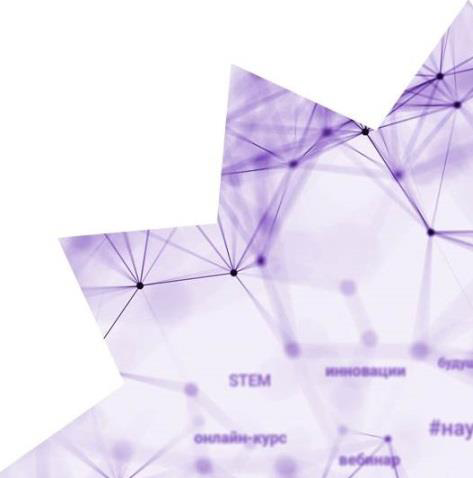 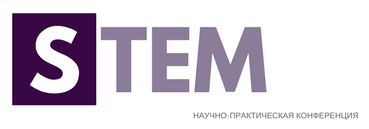 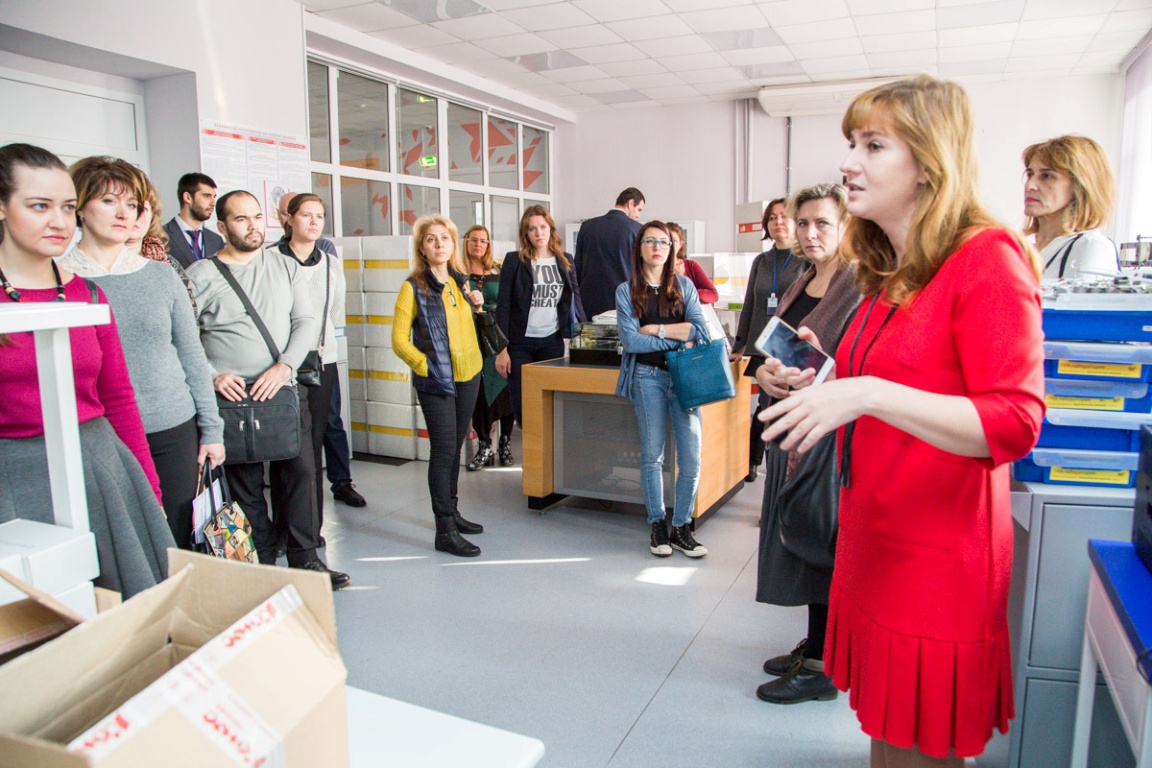 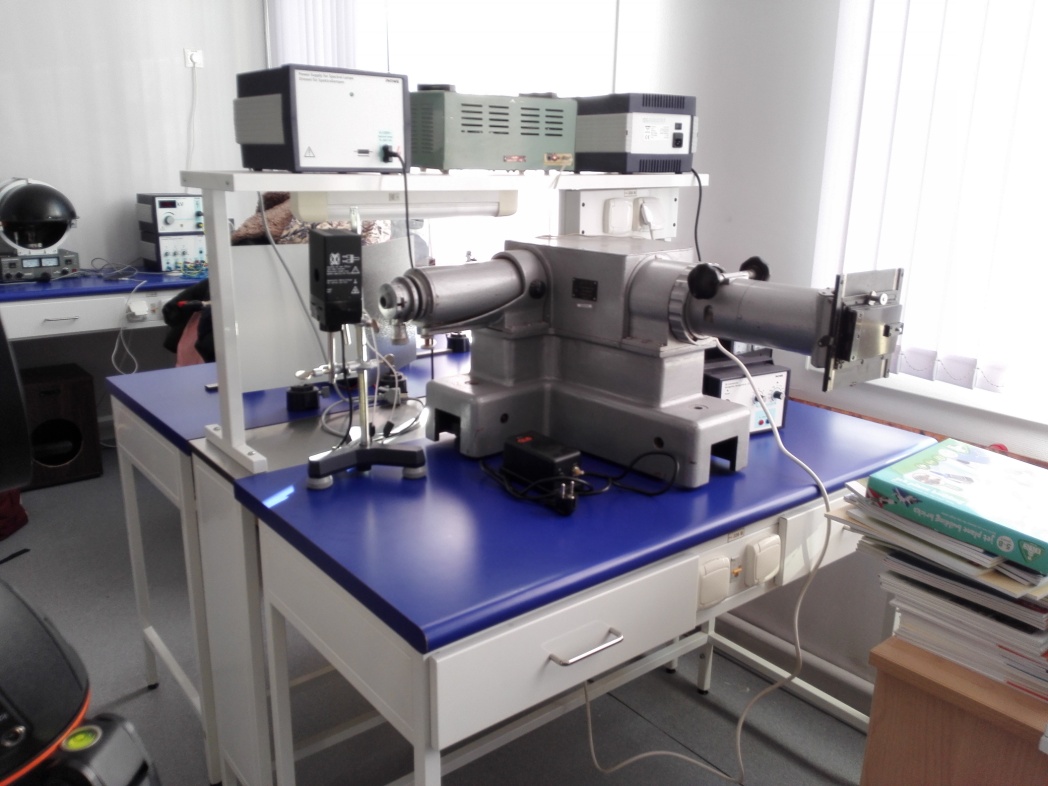 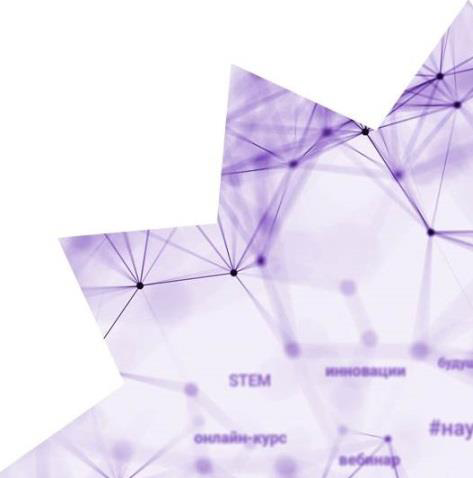 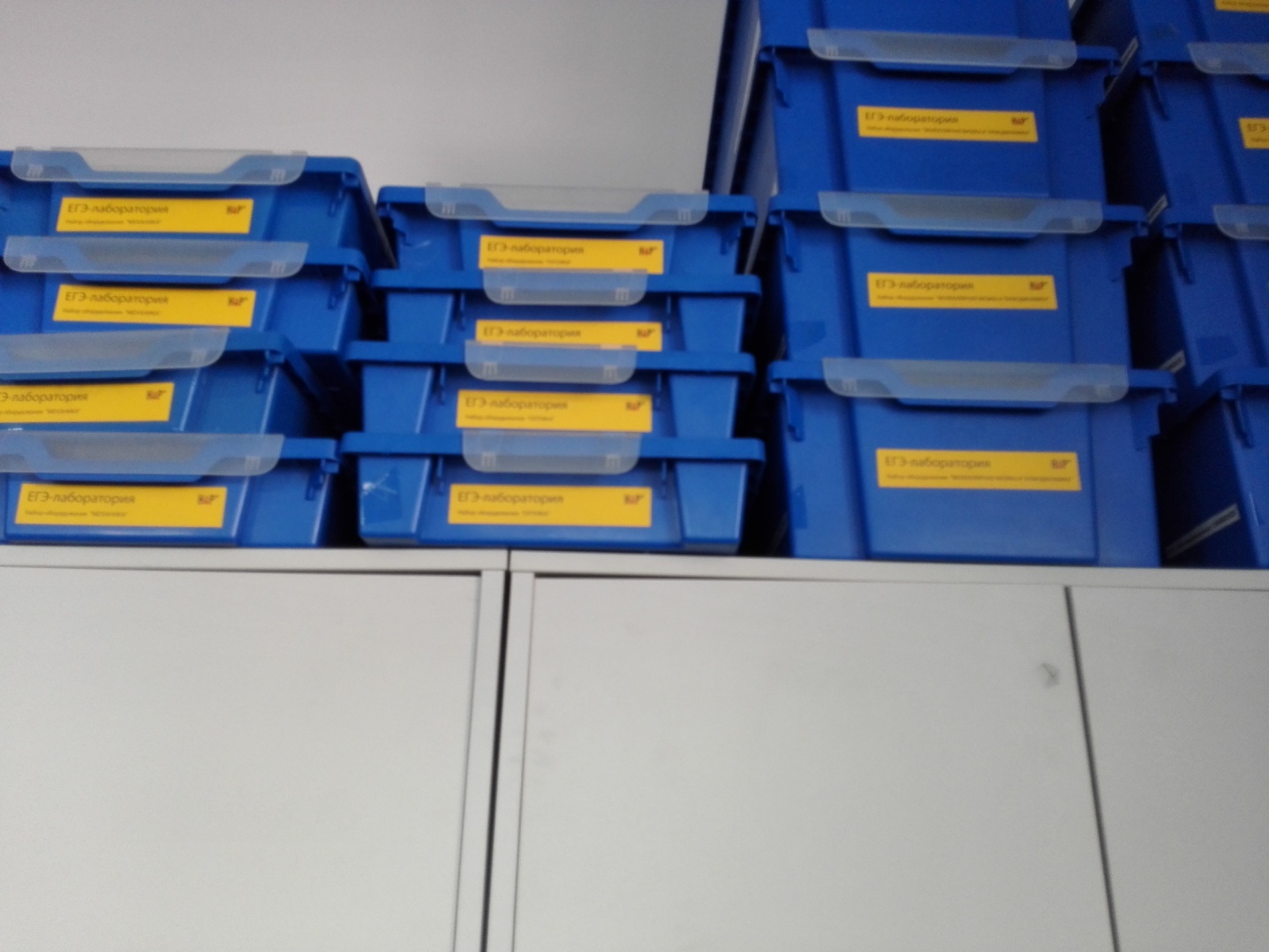 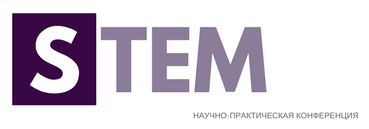 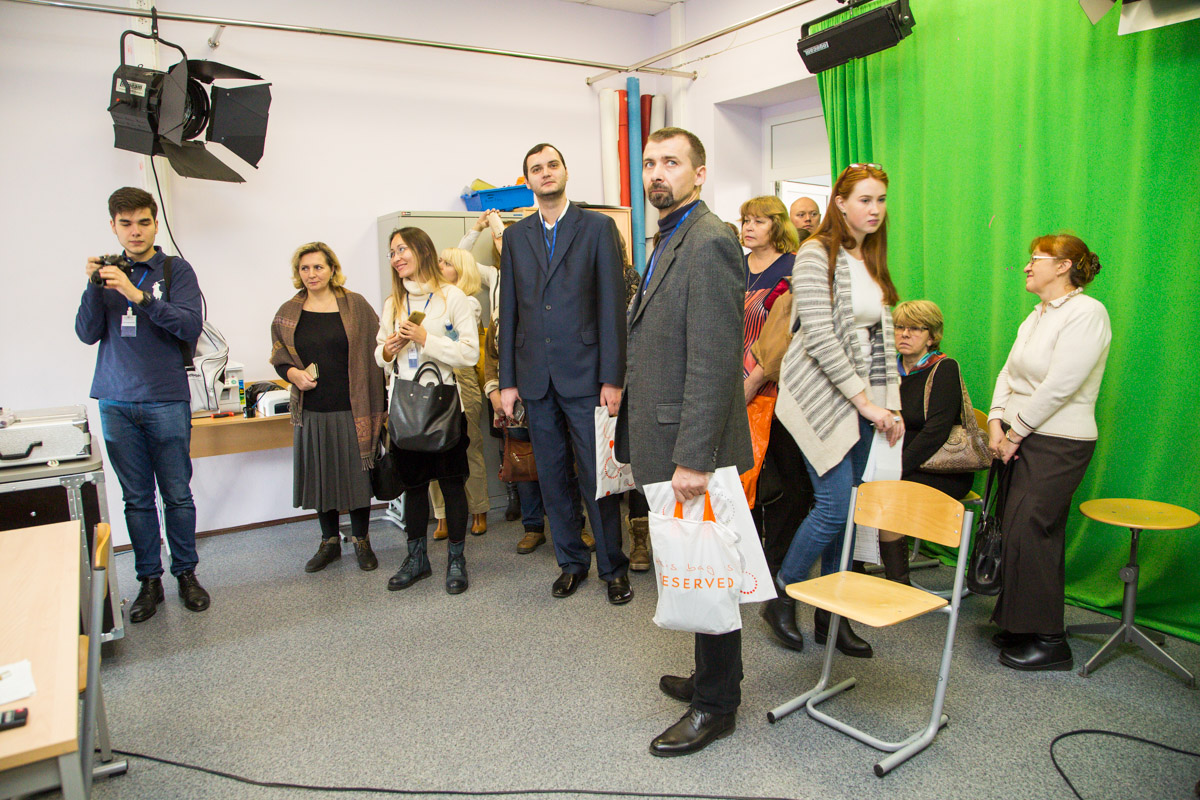 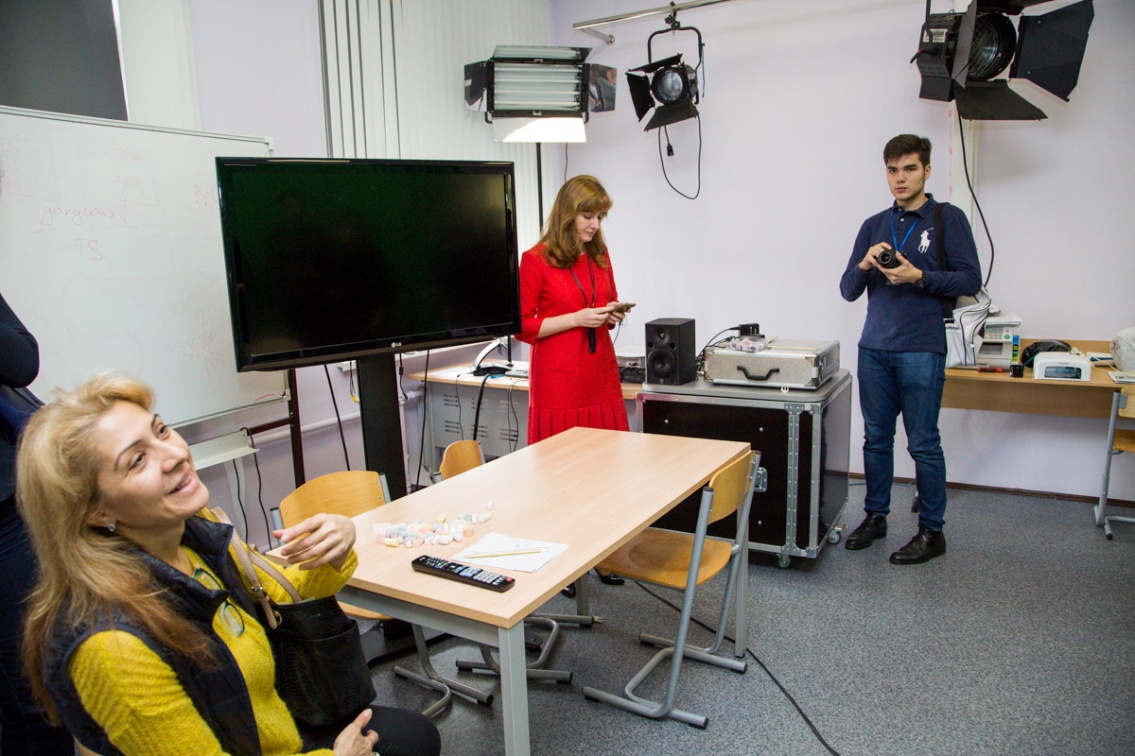 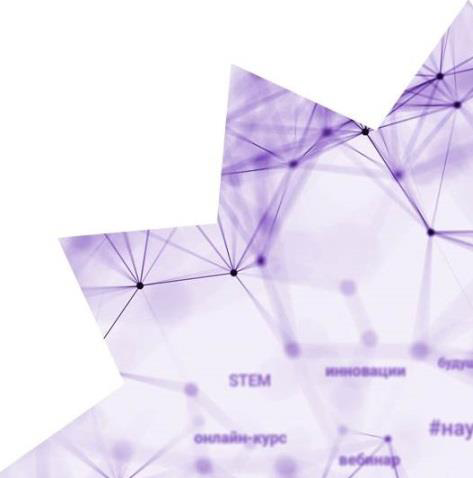 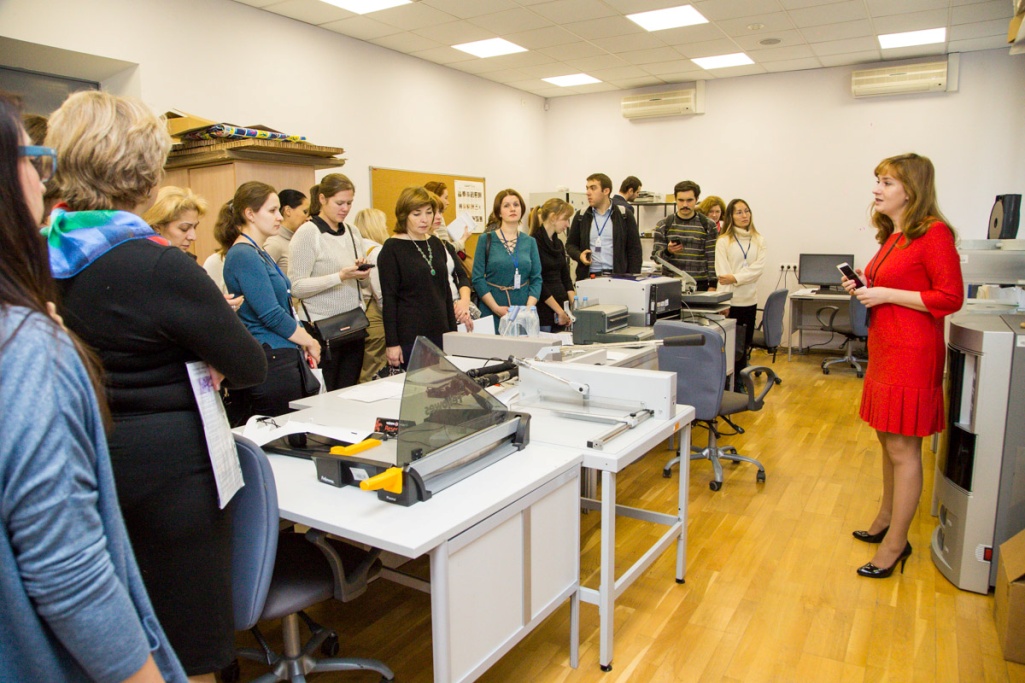 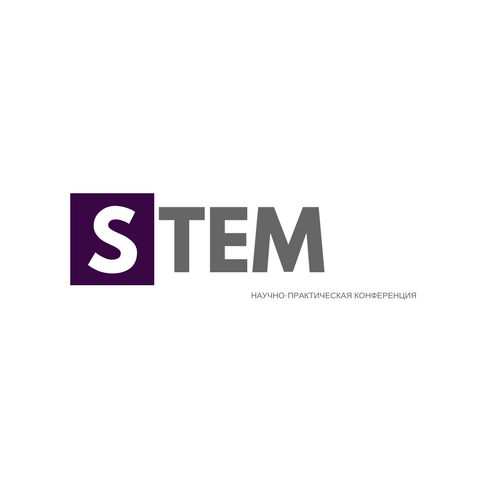 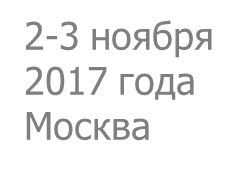 Междисциплинарные исследовательские проекты
Цель реализации:
Обеспечить понимание школьниками возрастающей роли естественных наук и научных исследований в современном мире на основе сближения (конвергенции) четырех глобальных направлений сегодняшней науки и технологий.
Сформировать умения безопасного и эффективного использования высокотехнологичного оборудования для проведения точных измерений.
Стимулировать заинтересованность школьников к получению профессии, связанной с конвергентными технологиями и дальнейшей работе в современных наукоёмких областях промышленности.
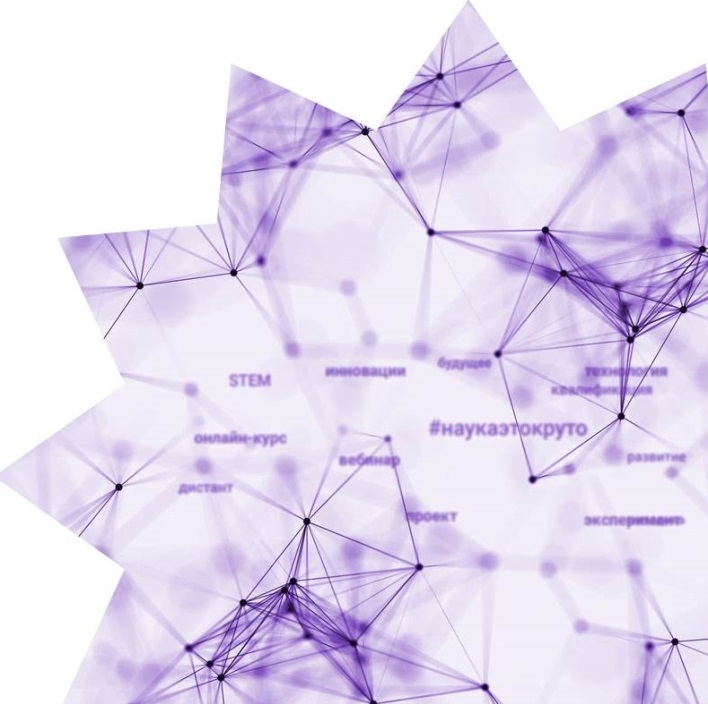 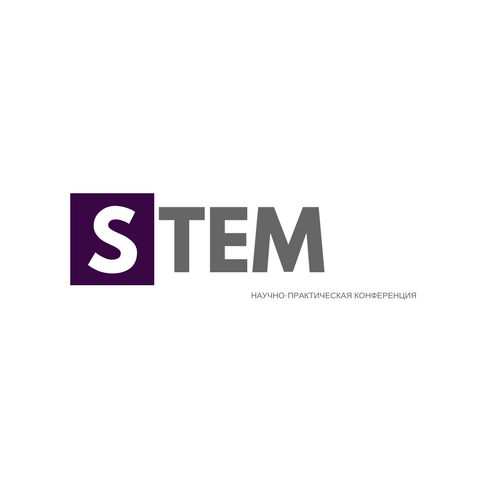 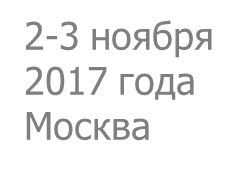 Междисциплинарные исследовательские проекты
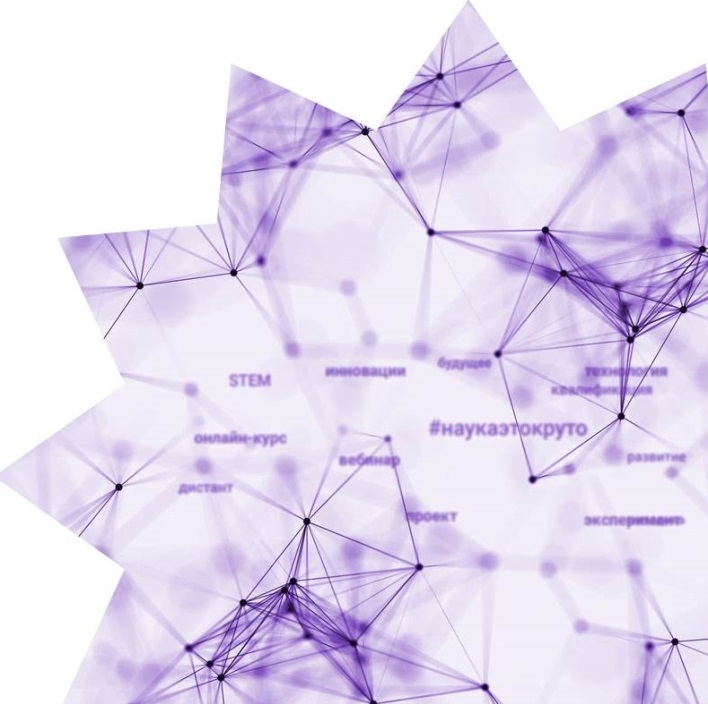 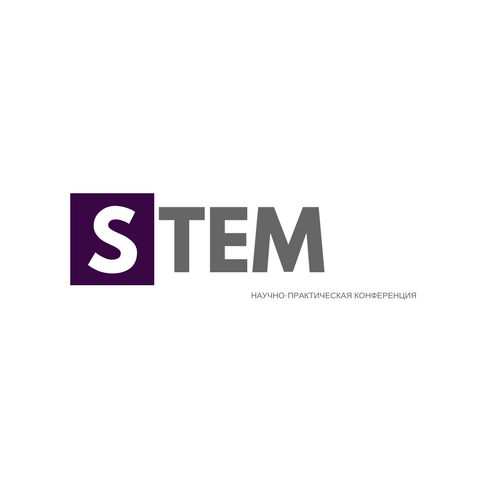 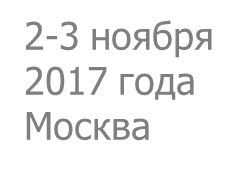 Междисциплинарные исследовательские проекты
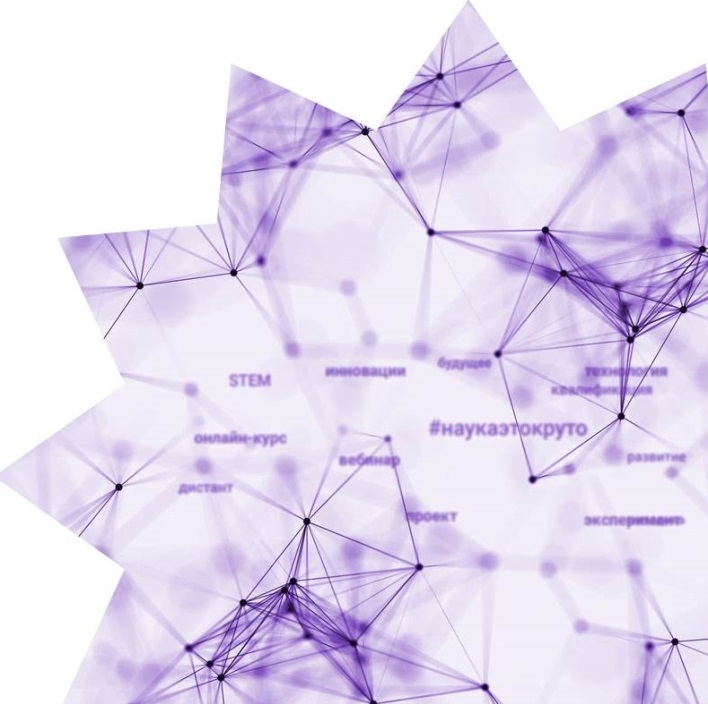 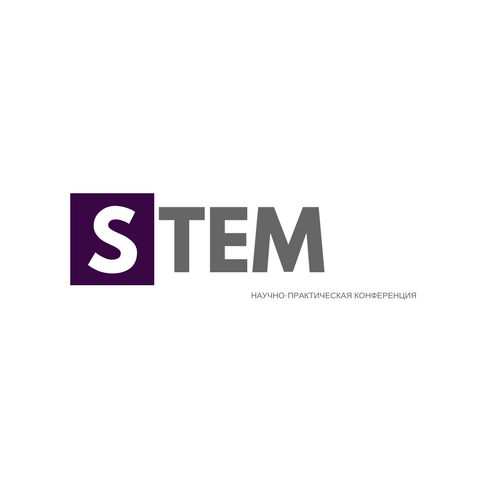 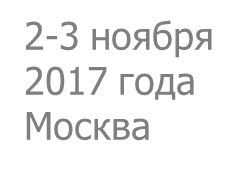 Междисциплинарные исследовательские проекты
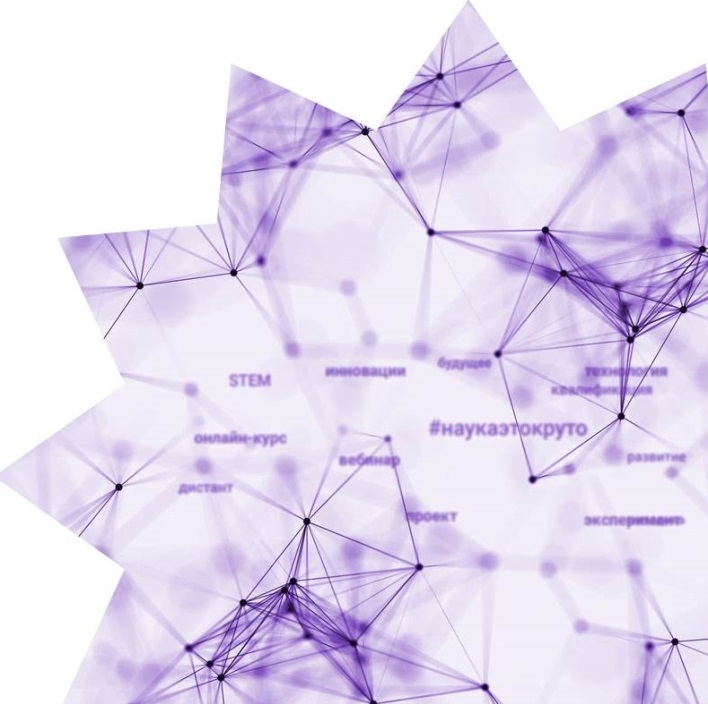 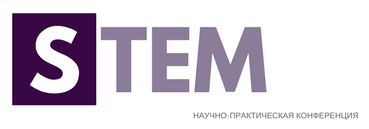 Спасибо за внимание!
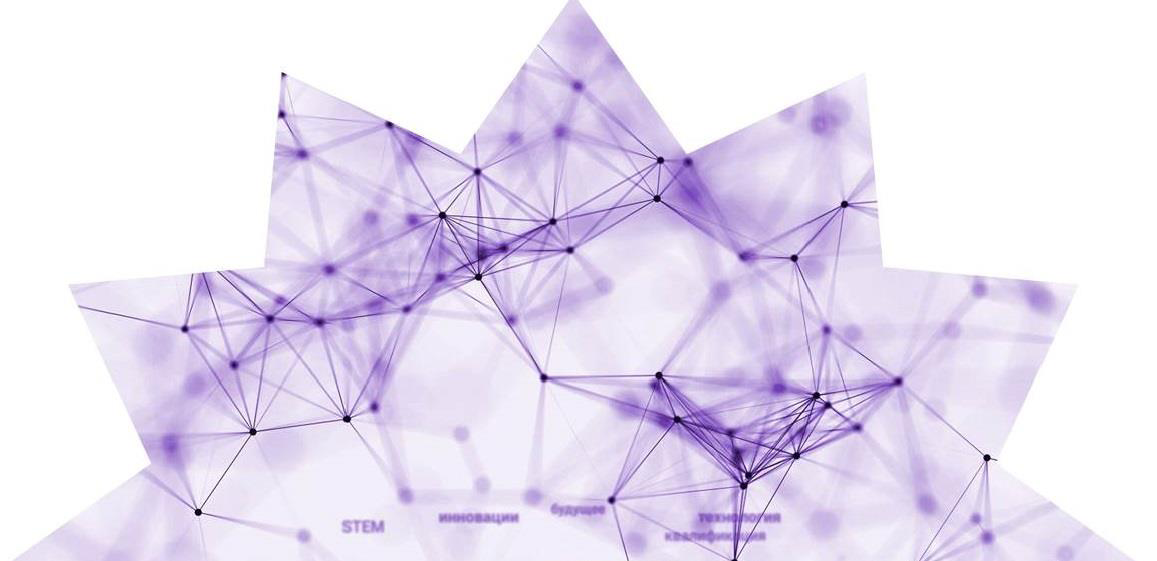